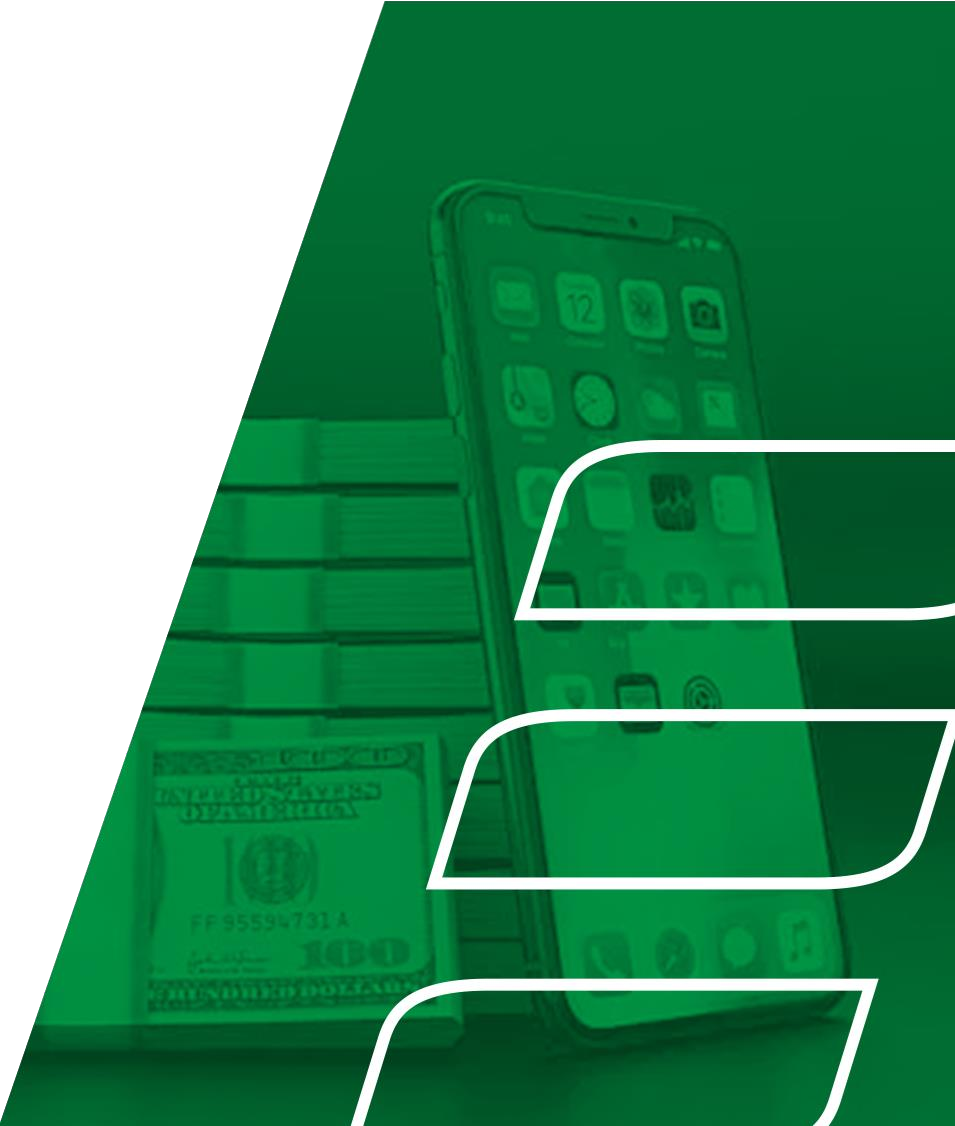 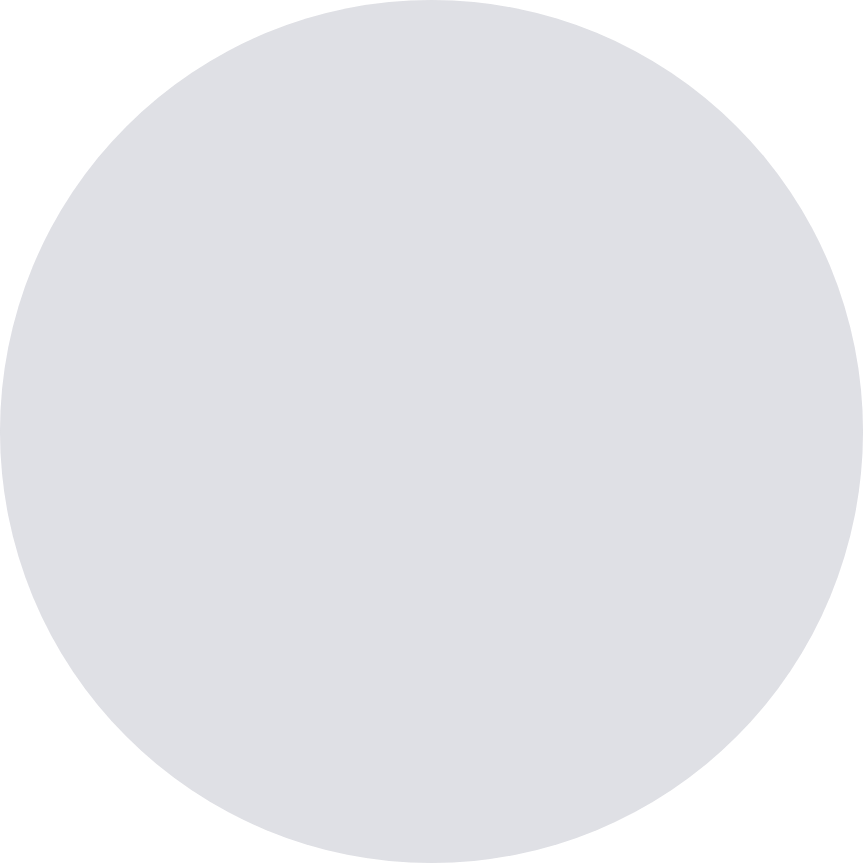 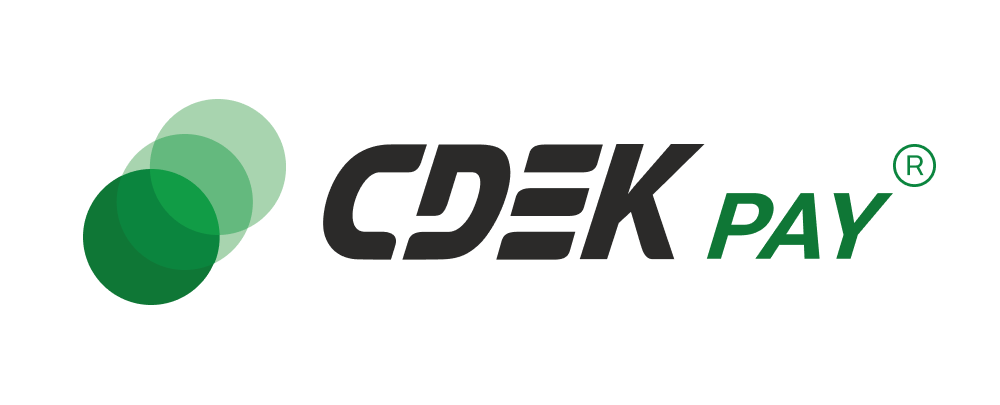 Что такое Факторинг и как он спасает бизнес ?
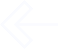 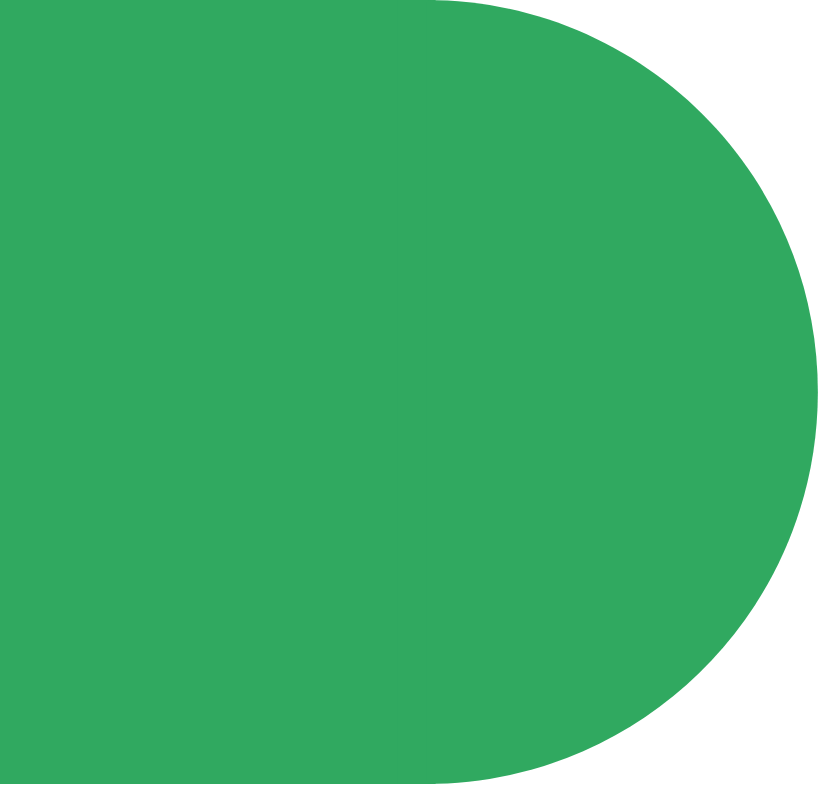 Факторинг что ЭТО ?
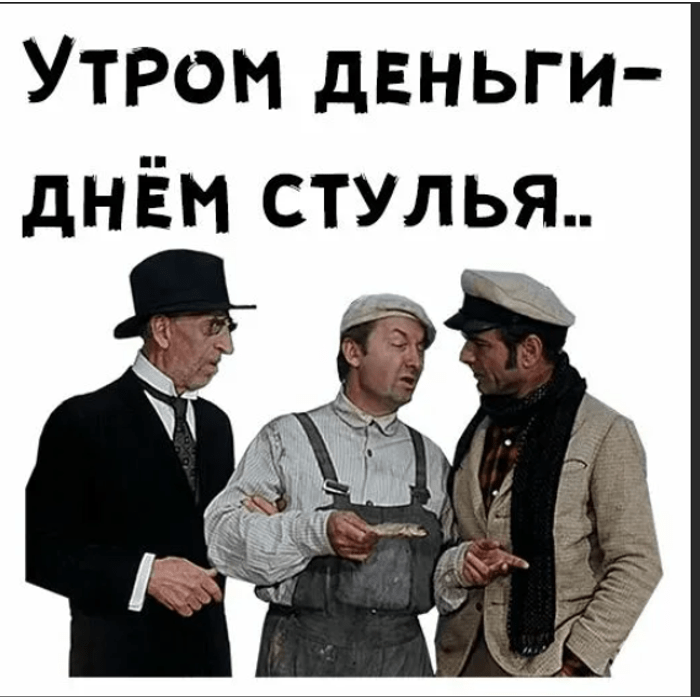 Факторинг в классическом понимании это: финансирование под уступку права денежного требования
Но если проще: Вы получаете деньги за свой товар сразу, не дожидаясь когда его получит покупатель
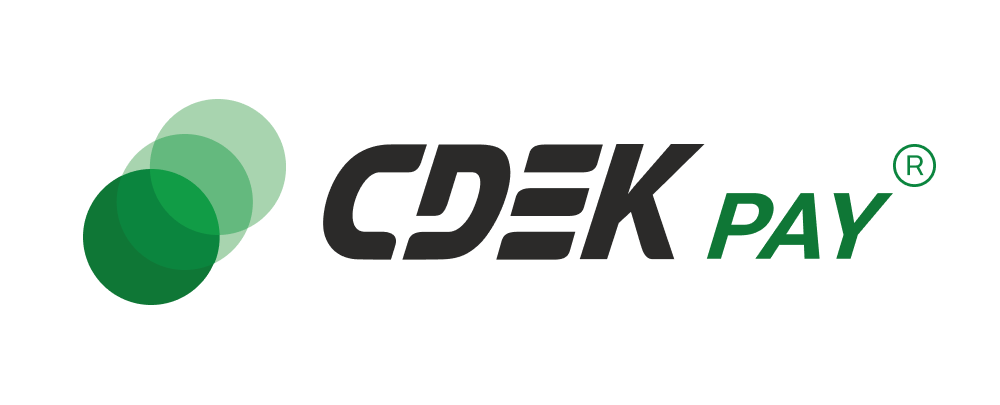 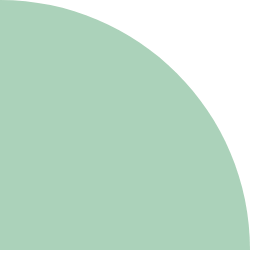 Как он поможет моему бизнесу ?
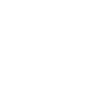 Преимущества факторинга:
Закрытие или минимизация кассового разрыва
Повышение уровня оборачиваемости
Повышение уровня ликвидности
Возможность планировать деятельность, используя точную информацию
Вам поможет факторинг если вы хотите чтобы ваш бизнес:
Не имел рисков остаться без денег
Рос с большей скоростью
Имел преимущество перед конкурентами
Мог позволить вам заниматься планированием
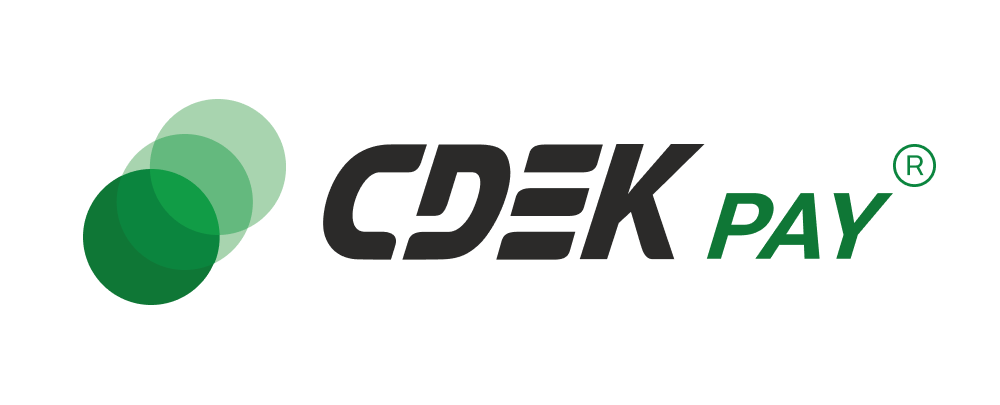 Как это работает: до и после
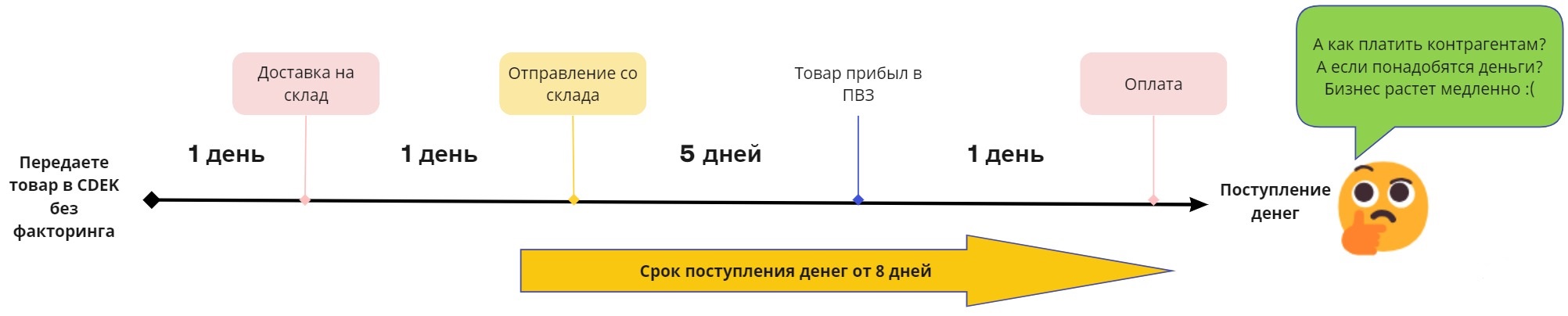 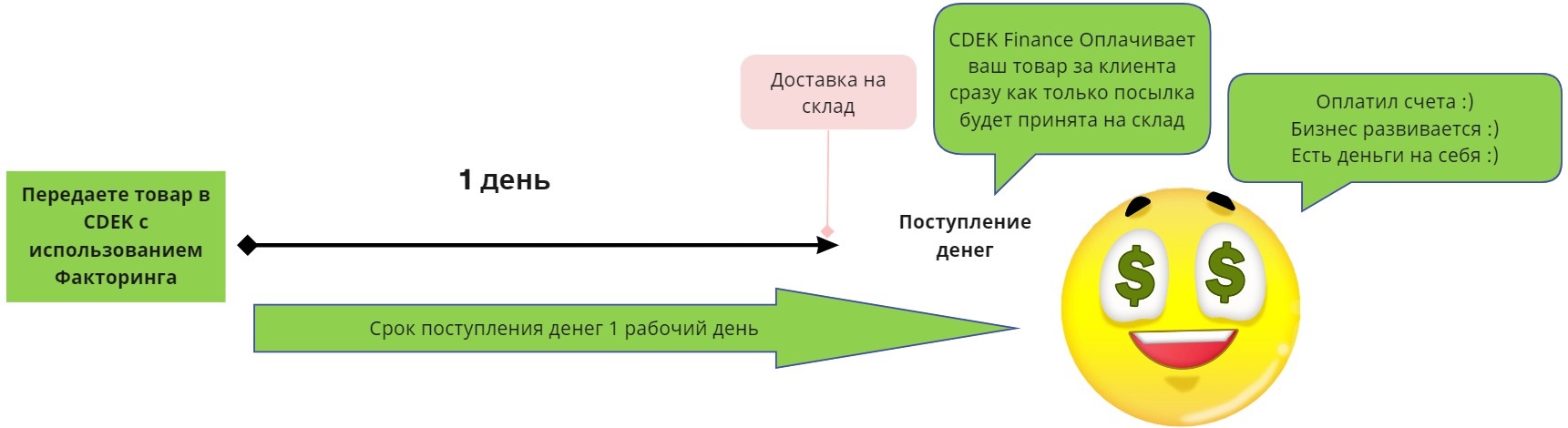 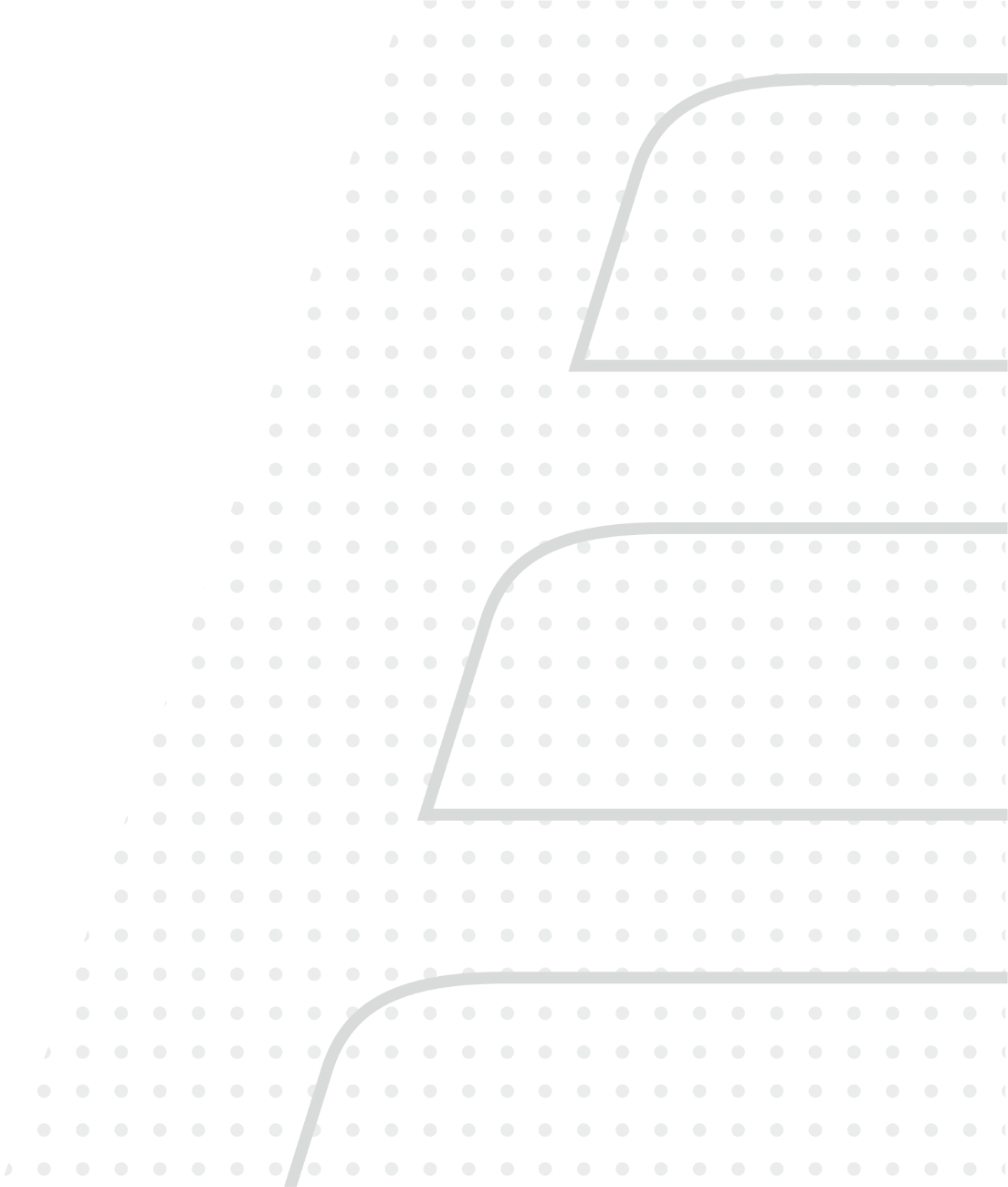 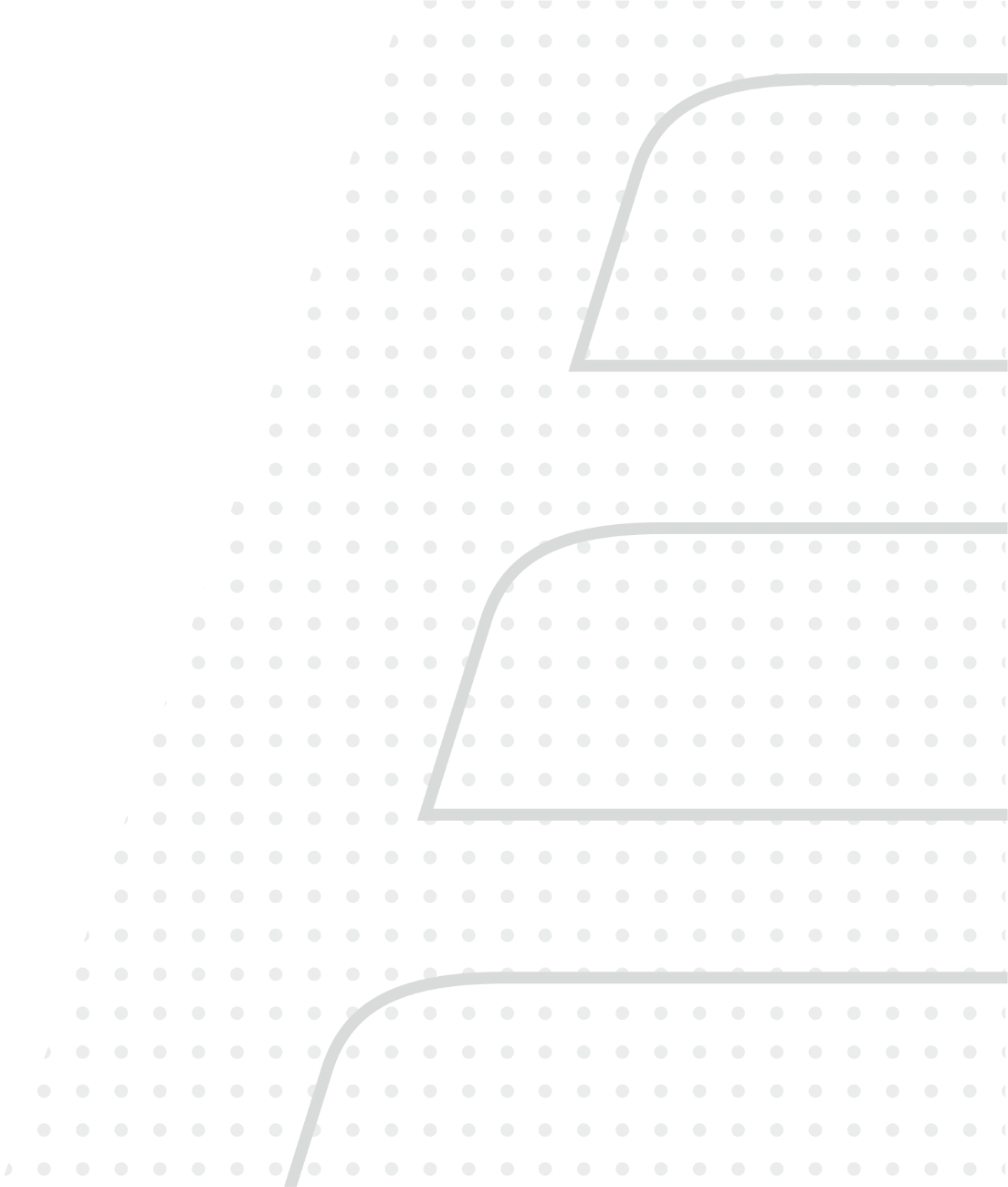 Сколько это стоит?
Комиссия составляет: 1%
Как её посчитать? Формула расчета следующая: 
(Сумма посылки – комиссия CDEK):100 = 1% 
Пример: Сумма посылки 100р комиссия CDEK 3% (или 3 рубля)
Решение: (100-3%)/100=0,97 рублей составит комиссия
Ежегодная комиссия: 300 рублей
Оплачивается один раз в год
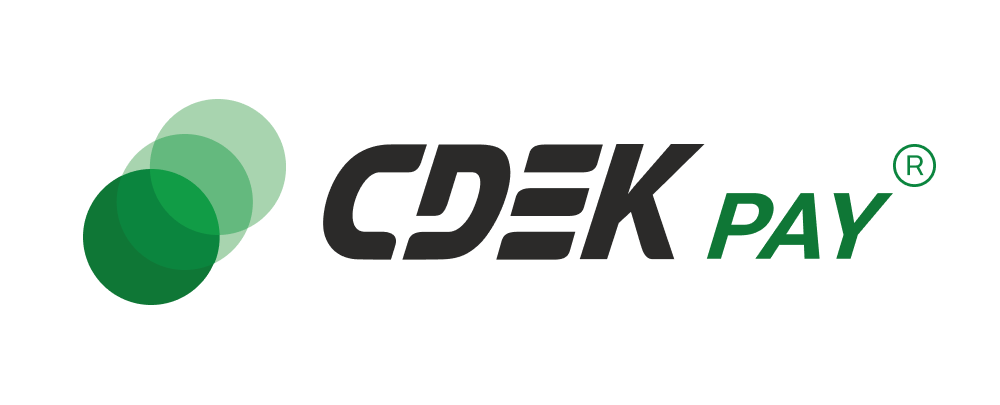 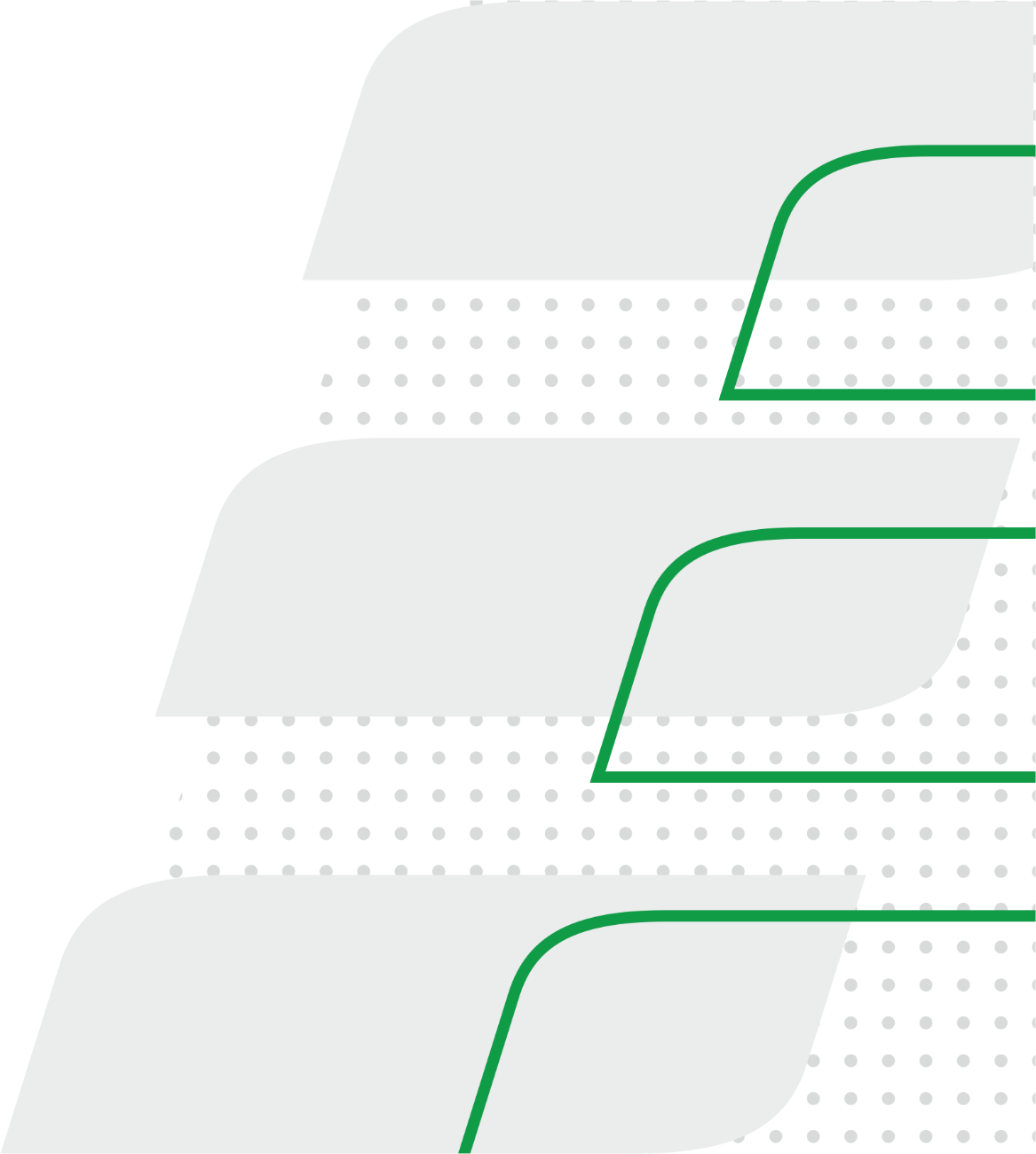 Хотите не ждать свои деньги а получать их уже сейчас!?
1) Зайдите на сайт https://cdekpay.ru/factoring
2) Нажмите кнопку «Запросить финансирование»
3) Заполните заявку
В течении суток с вами свяжется наш представитель



Возникли вопросы? 
Будем рады на них ответить factoring@cdekfin.ru
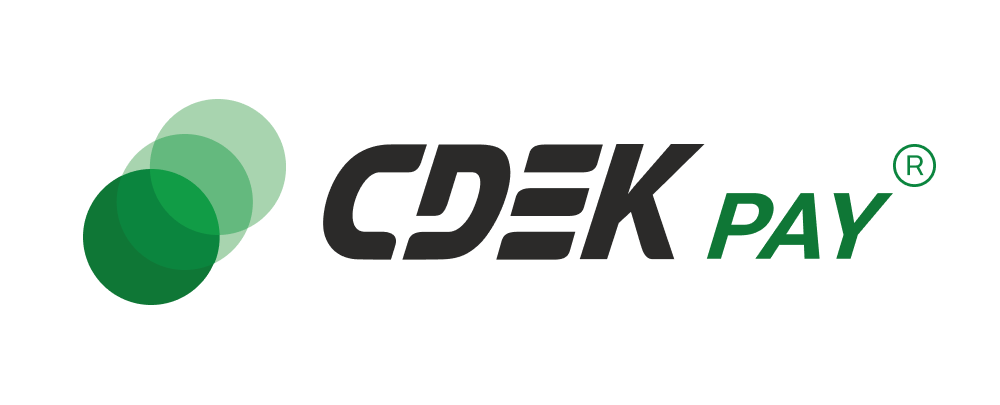